Agenda-18
Report on 9th TRDC-BOD Meeting
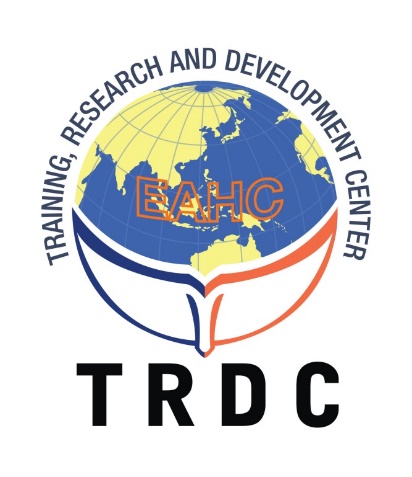 Jamie Chen - Chair (TRDC)
Peter You - Vice Chair (TRDC)
2
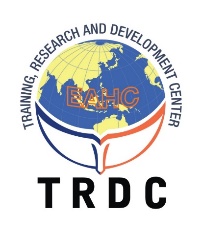 Key Reports and Actions Required
1. Report on 2018 CB Courses
2. Update on 2019 CB Courses
3. Proposed 2020 CB Courses
4. Review of Basic Hydro & Carto Courses
5. Review of 5-Year Workplan
6. Election of Chair and Vice-Chair
7. Actions required by the SC
3
1. Report on 2018 CB Courses
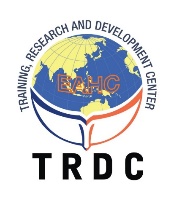 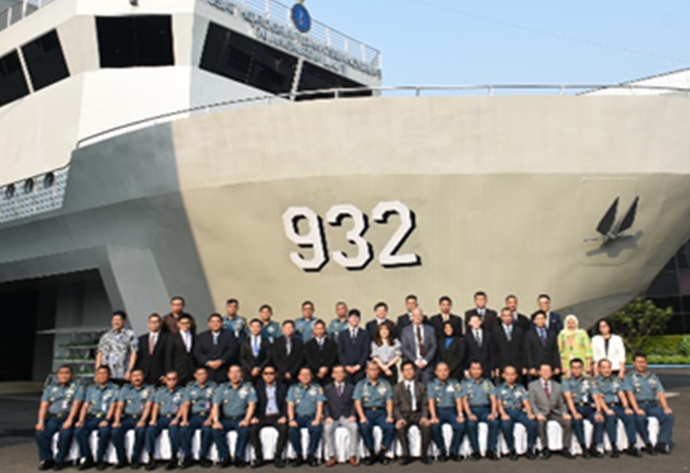 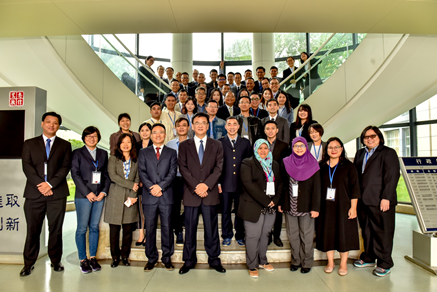 4
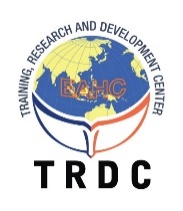 3. 2019 CB Courses
5
4. Review of Basic Hydro & Carto Courses - Key points
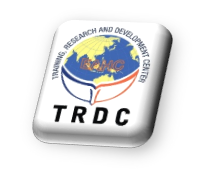 MSs have continued to implement these Basic Courses.
Basic Carto - to include ENC production and S-100 modules.
Hydro survey to include practical components.
Implement a review framework to jointly update course syllabi, content, assessment question bank – Master Trainers 
“Basic Cartography and Hydrography Courses” shall be used. “Cat C”  
Request by IHO CBSC for Basic Course syllabi and training content – sharing with RHCs
Item 6 - For SC’s consideration and approval.
6
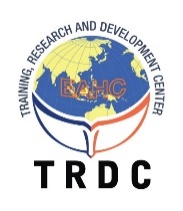 5. Proposed 2020 CB Courses
For SC’s consideration and approval.
7
6. Review of 5 year CB Programme (2021 - 2025)
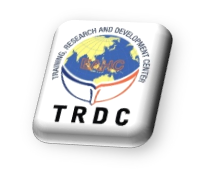 Need for a major joint review to :
Better align TRDC CB Strategy with IHO and EAHC Strategic Goals.  References : SPRWG, STAR.
Assess technology from data acquisition to processing to data mgt.
Review of methods of learning and access to resources 
  eg. e-learning, review of TRDC website, etc 
Users demands – hydrographic and non-hydrographic - MSDI
To hold 1 day meeting to review its CB Strategy and 5 year CBP.  
Meeting to be held back to back with the next CHC (Jun/Jul 2019)
8
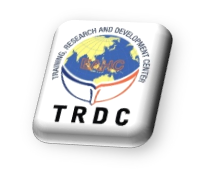 7. Election of Chair and Vice-Chair
  (2019 – 2022)
TRDC BOD RoP: Chair and Vice Chair maximum 2 terms of max 6 years.
Nominees are : 
Chairman - ROK (Mr. Peter You) 

 Vice Chairman - Indonesia (Capt. Yanur Handwiono)
For SC’s consideration and approval of their appointment.
9
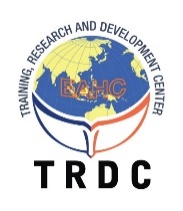 6. Actions required by SC
Take note of this report.
Approve to share the Basic Carto and Hydro Course syllabi and materials with IHO CBSC – RHCs.
Approve proposed 2020 CBP: 
Hydrographic Survey and Data Management for Disaster Relief
Seminar on S-100 Migration
Workshop on the Regional MSDI 
Approve the appointment of the Chair and Vice Chair TRDC-BOD (tenure from 2019 – 2022).
10